All things noncredit
Ginni May – ASCCC Treasurer, Curriculum Chair
Craig Rutan – ASCCC Secretary, Noncredit Chair

Contra Costa Community College District
January 22, 2018
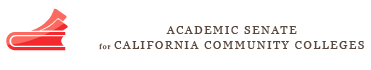 Noncredit basics
What is your knowledge of noncredit?
NOTE: Noncredit is not the same as Not for Credit
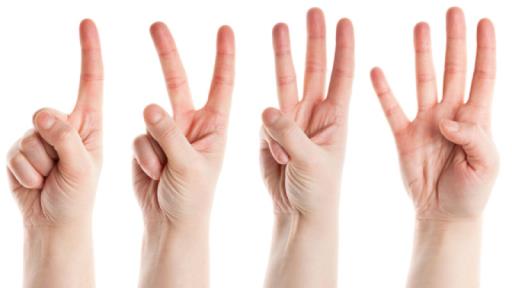 Today’s Plan
Noncredit Basics and more…

Roles of the Academic Senate and the Union

Q and A
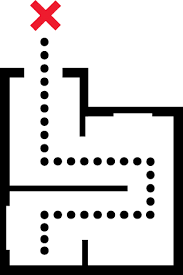 What is Noncredit?
Noncredit courses are zero unit courses offered to students without the expense of enrollment fees and designed to help students reach personal, academic, and professional goals.

Noncredit courses often serve as a point of entry for underserved students as well as a transition point to prepare students for credit instruction.
Why Noncredit?
Focus on skill attainment, not grades or units
Students may re-enroll until achieving all outcomes and objectives
Not affected by 30-unit basic skills limitation
Pre-collegiate skills development
Prepare for credit programs or employment
CTE: preparation, practice, and certification
Bridge to other educational/career pathways
Why Noncredit?
Option for students not ready for credit courses, especially basic skills
Opens the equity door – provides access to underserved students
Completion of noncredit courses can satisfy credit prerequisite/corequisite requirements
Opportunity to “create” college students – opens door to credit opportunities for most vulnerable students
Noncredit curriculum
Noncredit Categories
Career Development and College Preparation (CDCP)
Preparation for employment or success in college-level credit coursework
In accordance with Title 5, §55151, colleges may offer a sequence of noncredit courses that culminate in:
Certificate of Competency 
Certificate of Completion 
Adult High School Diploma (only eligible for CDCP when approved in accordance with Title 5 §55154 (f))
Four categories: ESL, Basic Skills, Short-term Vocational, Workforce Prep
CDCP courses can be eligible for apportionment funding equal to credit
Requirements established in Ed. Code §84760.5
Noncredit Certificates
Certificate of Completion
Sequence of CDCP courses in Short-term Vocational or Workforce Preparation
Defined in Title 5, §55151(h)
Certificate of Competency
Sequence of CDCP courses in ESL or Elementary & Secondary Basic Skills
Defined in Title 5, §55151(i)
Standards for approval are defined in Title 5 §55151(j)
Same standards of quality as credit certificates (Title 5 §55070)
Examples of Noncredit Certificates
Adult Basic Education (Reading, Writing, Mathematics)
ESL (Beginning, Intermediate, Advanced, Communication)
Vocational ESL (including for specific programs like Allied Health or Business)
Adult Secondary Education (Composition, Mathematics, College Readiness)
GED and HiSET
Vocational Business (3D Printing, Web Pages, Executive Assistant, Multimedia, Textile Worker, Carpenter, Custodial, Food Handler, Food Service Manager, Home Health Aide, Medical Assistant, etc.)
Noncredit Restrictions
Course Outline Record (COR) for courses intended for special populations must clearly demonstrate that the course meets the needs of those populations (Immigrant Education, Parenting, Persons with Substantial Disabilities, Older Adults)
“No state aid or apportionment may be claimed on account of attendance of students in noncredit classes in dancing or recreational physical education”   -Title 5 §58130
Apportionment by positive attendance, not census
Title 5 Required Elements of the Course Outline of Record for Noncredit
Course Number and Title 
Course Description 
Total Contact Hours 
Course Objectives
Course Content
Method of Instruction
Methods of Evaluation
Assignments and/or Other Activities
Title 5 §55002(c)1
Noncredit Grading Options
Locally determined.

Letter grades (A-F), Pass/No Pass (P/NP), and Satisfactory Progress (SP) permitted.

Regardless of chosen grading options, course design still needs to include student evaluation and feedback.
Noncredit Prerequisites and Corequisites
The requirements for prerequisites and corequisites are outlined in §55003, which is currently under revision for consideration by the Board of Governors.
If the revised regulations are adopted, colleges will be allowed to require students (both credit and noncredit) to complete a noncredit prerequisite and/or corequisite.
This would allow colleges to replace some basic skills prerequisites that are currently credit courses with noncredit options, but this could have financial aid implications for students.
Courses could be scheduled as open entry/open exit or managed enrollment.
Scheduling for Noncredit
Noncredit courses may be scheduled as open entry/open exit or managed enrollment.
Managed enrollment classes are scheduled just like credit courses where they follow the length of the term and the students meet at scheduled times every week.
Open entry/open exit allows the student to only attend the class when they are available or when there are skills that they need that are being covered. 
Both scheduling options are paid via positive attendance.
Noncredit courses can also be scheduled online.
Requires separate approval by the curriculum committee (just like credit).
Apportionment calculation is different for noncredit DE courses.
Noncredit Distance Education Computation
Title 5 §58003.1 (f)(2)(A-D) 
For noncredit course sections covered by this subdivision, for purposes of computing full-time equivalent student only, weekly student contact hours shall be derived by counting the total hours of instruction or programming received by the students, plus instructor contact as defined in sections 55204 or 55234, plus outside-of-class work expected as noted in the course outline of record and approved by the curriculum committee, and dividing the total number of hours for the course thus derived by 54. Hours of instruction or programming received shall be independently verified by the instructor using a method or procedure approved by the district according to policies adopted by the local governing board as required by section 5803. Full-time equivalent student for such noncredit course sections shall be computed by:
(A) Multiplying the average of the number of students actively enrolled in the section as of each census date (those dates nearest to 1/5th and 3/5ths of the length of the course section) by
(B) the weekly student contact hours as derived above in this section, by
(C) the primary term length multiplier of 17.5, and
(D) dividing by 525
Mirrored Courses – Credit/Noncredit
Colleges can have equivalent versions of credit and noncredit courses (usually seen in ESL or short term vocational).
These courses can be scheduled at the same time, with the same instructor (instructor must meet credit minimum qualifications) and have credit and noncredit students enrolled.
Colleges can choose whether they allow noncredit students to petition for course credit through credit by exam.
These types of courses can be helpful for students that are transitioning from noncredit into credit.
AB 705 and noncredit
AB 705 (Irwin)
AB 705 (signed October 13, 2017) requires colleges to use one or more of the following when placing students into courses in mathematics and English:
High School Coursework
High School GPA
High School Grades 

If colleges are not able to obtain official transcript data, they can use self-reported data or guided placement.

Colleges must fully comply with the requirements for mathematics and English by Fall 2019.
Modularized Support
Colleges can create modularized courses (particularly using noncredit) that would allow the student to get help with a specific issue at any point during the semester (depending on how the college schedules them).
A student could access as many or as few modules as they need during the term.
Remember that noncredit courses are restricted to basic skills.
Intense Review
Colleges can create intensive review courses that could be offered during the summer session (or a winter intersession) for students to catch up before entering the transfer level.
If the course is noncredit, it can be easily scheduled to begin at any time during the term.
These courses would likely be optional, but they could be a way for students to refresh their skills and build confidence before the semester.
Again, these noncredit courses are restricted to basic skills.
Corequisite Noncredit Course
A corequisite course in noncredit is permitted (FAQ makes it clear that it can be required.)
The corequisite course could have variable hours to allow different amounts of corequisite support to be scheduled with only one course outline.
Courses are required to have an approved COR that meets the requirements outlined in Title 5 §55002 (this includes specifying possible topics that will be covered in the course content).
Noncredit courses are built on completion of outcomes, not time (such as a semester) if open entry open exit are used.
Noncredit courses can also be based upon managed enrollment.
Corequisite Noncredit Course
Possible Advantages
Students enroll in the class for free
Students don’t accumulate excess units
Can require the student to enroll
Courses could be scheduled as open entry/open exit or regularly scheduled times
Student can reenroll in the support course until they pass the transfer course.

Possible Disadvantages
Course would not count towards financial aid eligibility
Restricted to basic skills
Student may have different instructor for lecture and support course
Student may be in lecture course with students that are for more prepared
Colleges would currently be paid at the noncredit rate (not enhanced funded)
Courses are not covered by streamlined approval at the CO (yet)
Enrollment may be difficult for students to navigate.
On the horizon
Streamlined Approval
Fall 2017, some approval of credit curriculum shifted from the Chancellor’s Office to the local curriculum committee and governing board. 
Currently,
all credit courses and revisions to all non-ADT credit programs are automated in the Chancellor’s Office Curriculum Inventory.
all noncredit curriculum must be reviewed and approved by a specialist at the Chancellor’s Office and this could take several months.
ASCCC Resolution 9.02 F18 calls for the stakeholders to equalize noncredit curriculum processes to align with credit curriculum processes.
The California Community Colleges Curriculum Committee (5C) is examining noncredit curriculum to shift to local approval and drafting changes to Title 5 for consideration.
Roles of the Local Academic Senate/Curriculum Committee and the Faculty Union
Establishing a Noncredit Program
The following groups will need to work together:
Academic Senate
Collective Bargaining Agent/Union
Administration

It’s important to understand the roles of each group, and where they overlap…

Considerations when establishing a noncredit program at a college:
Minimum Qualifications
Faculty Compensation
Scheduling
Others?
RIGHT OF THE ACADEMIC SENATE
Ed Code 70901(b)(1)(E) – [the Board of Governors shall establish…]
Minimum standards governing procedures established by governing boards of community college districts to ensure faculty, staff, and students the right to participate effectively in district and college governance, and the opportunity to express their opinions at the campus level and to ensure that these opinions are given every reasonable consideration, and the right of academic senates to assume primary responsibility for making recommendations in the areas of curriculum and academic standards.

 
Ed Code 70902(b)(7) – [the governing board of each CC district shall…]
Establish procedures that are consistent with minimum standards established by the board of governors to ensure faculty, staff, and students the opportunity to express their opinions at the campus level, to ensure that these opinions are given every reasonable consideration, to ensure the right to participate effectively in district and college governance, and to ensure the right of academic senates to assume primary responsibility for making recommendations in the areas of curriculum and academic standards.
Academic Senate
The academic senate represents faculty in academic and professional matters:
The “10+1”—Title 5 §53200

The curriculum committee—Title 5 §55002:
(1) Curriculum Committee. The college and/or district curriculum committee recommending the course shall be established by the mutual agreement of the college and/or district administration and the academic senate. The committee shall be either a committee of the academic senate or a committee that includes faculty and is otherwise comprised in a way that is mutually agreeable to the college and/or district administration and the academic senate.

Local academic senates may delegate curricular processes to the curriculum committee.
Right of a Union
Salary and Working Conditions

California Government Code section 3543 (a)
(a) Public school employees shall have the right to form, join, and participate in the activities of employee organizations of their own choosing for the purpose of representation on all matters of employer-employee relations.  Public school employees shall have the right to represent themselves individually in their employment relations with the public school employer, except that once the employees in an appropriate unit have selected an exclusive representative and it has been recognized pursuant to Section 3544.1 or certified pursuant to Section 3544.7 , an employee in that unit shall not meet and negotiate with the public school employer.
Collective Bargaining Agent(Union)
a.  School calendar
b.  Compensation
c.  Wages
d.  Hours of employment
e.  Terms and conditions of employment – health/welfare benefits
f.   Leave
g.  Transfer and reassignment policies
h.  Safety conditions
i.   Class size
j.   Procedures for evaluation of employees
k.  Organization security
l.   Procedures for processing grievances
m. Layoff procedures
n.  Alternative compensation or benefits for employees adversely affected by pension limitations
o.  Additional compensation or salary schedule based on criteria other than years of training and experience
Possible areas of overlap
Academic Calendar
Faculty Evaluations
Tenure Review Process
Faculty Hiring Procedures
Enrollment Management
Program Viability/Discontinuance
Office Assignment
Textbooks
Professional Development
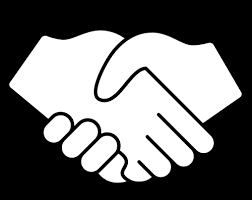 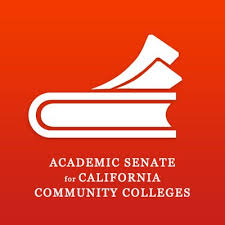 Enrollment management
Senate
Determining curricular offerings fall under the “10+1”:
Curriculum and prerequisites
Processes for planning and budget
Processes for program review
Policies for student preparation and success
Union
Workload issues surrounding
Class size  
Academic calendar 
Teaching schedules 
Compensation
Other…
Complex Scenario
Background

At Apple Valley College, the math faculty are grappling with how to create concurrent support for their first tier transfer-level math courses. Their statistics course is a 4 (semester)-unit course and counts for CSU GE-Breadth, IGETC, and majors requirements. They have developed a 2-unit corequisite lecture course that students are required to take along with the parent statistics course.

Note: This college does not have a noncredit program.
Complex Scenario
Prior to AB 705, the students had to demonstrate intermediate algebra proficiency through one of the following: high school algebra II course, assessment test, or college intermediate algebra course (5-units of lecture). 
Now, the college will be placing all students into statistics if they have an 11th grade GPA within the last 10 years, whether or not the student has had any algebra courses prior to enrolling in the statistics course. 
The CIO is asking for the faculty to make the corequisite course a 2-unit lab course and change one of the units in the statistics course from a lecture unit to a lab unit.
Complex Scenario
Complex Scenario
Issues: Academic Senate or Union or Both?

College does not have lecture/lab parity for faculty compensation.
Discipline faculty are concerned that students need more out of class time, or flexible time for study and homework; 12 hours in class for one course does not leave the student much room for other course work or obligations.
The dean is having a difficult time scheduling everything.
The CIO is concerned that the corequisite course is actually taught as lab and therefore should be a lab course, and besides, the students need more time in the classroom with the instructor.
The Curriculum Committee is stuck in the middle, and is also concerned about having students “in class” 12 hours per week, as this will affect whether those students can take other courses.
Complex Scenario
To complicate things further…
Discipline faculty have offered to make the statistics course 3-units lecture, 1-unit lab and add an additional 1-unit lab corequisite course, provided the college district implement lecture/lab parity in faculty compensation.
What about Noncredit?
How could the use of noncredit solve or alleviate some of the curricular issues coming to light?

How might the use of noncredit create new issues?
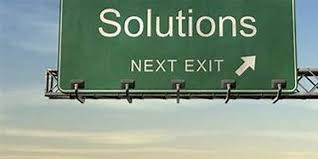 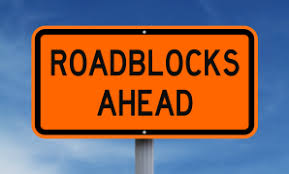 Questions?
Ginni May – mayv@scc.losrios.edu

Craig Rutan - Rutan_Craig@sccollege.edu
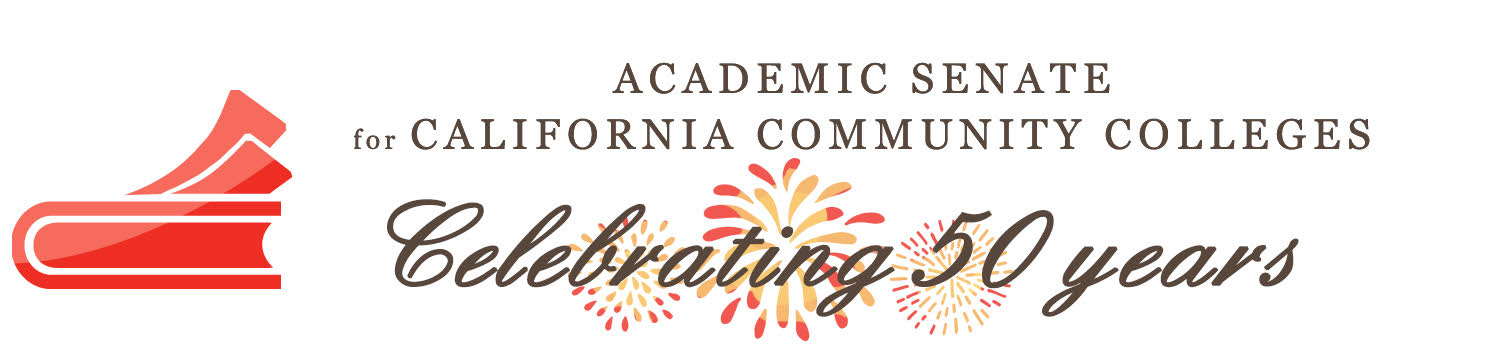